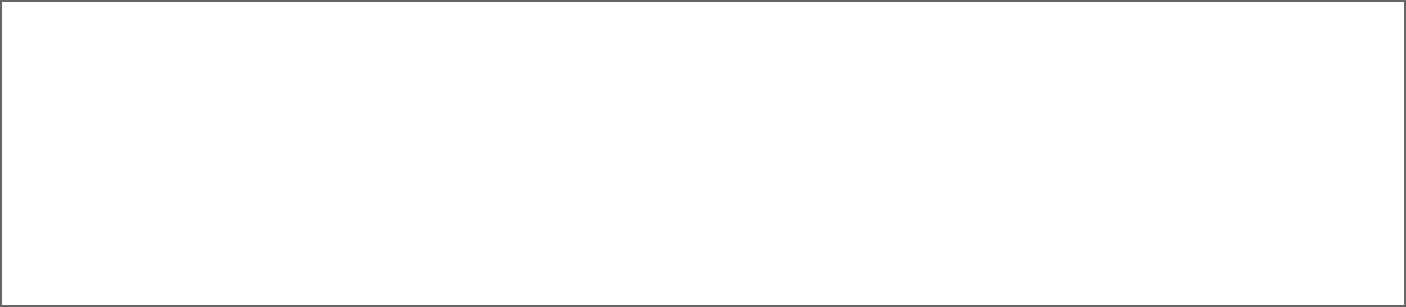 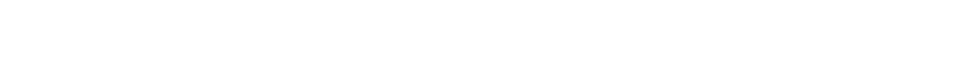 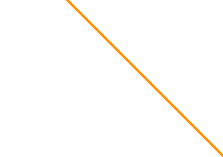 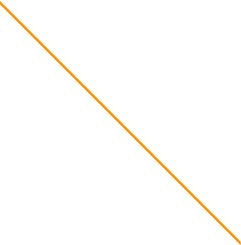 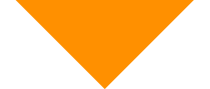 简约个人简历PPT模板
汇报人：xiazaii      部门：设计部
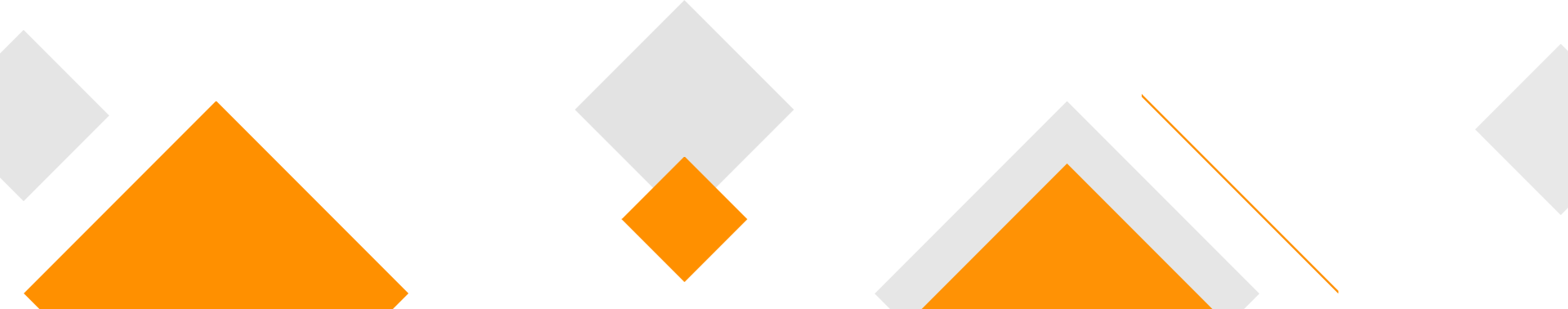 [Speaker Notes: 办公资源网：www.bangongziyuan.com​​]
01
02
03
04
请输入您的标题
请输入您的标题
请输入您的标题
请输入您的标题
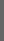 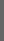 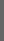 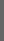 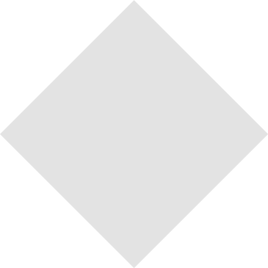 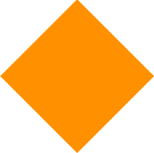 目 录
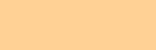 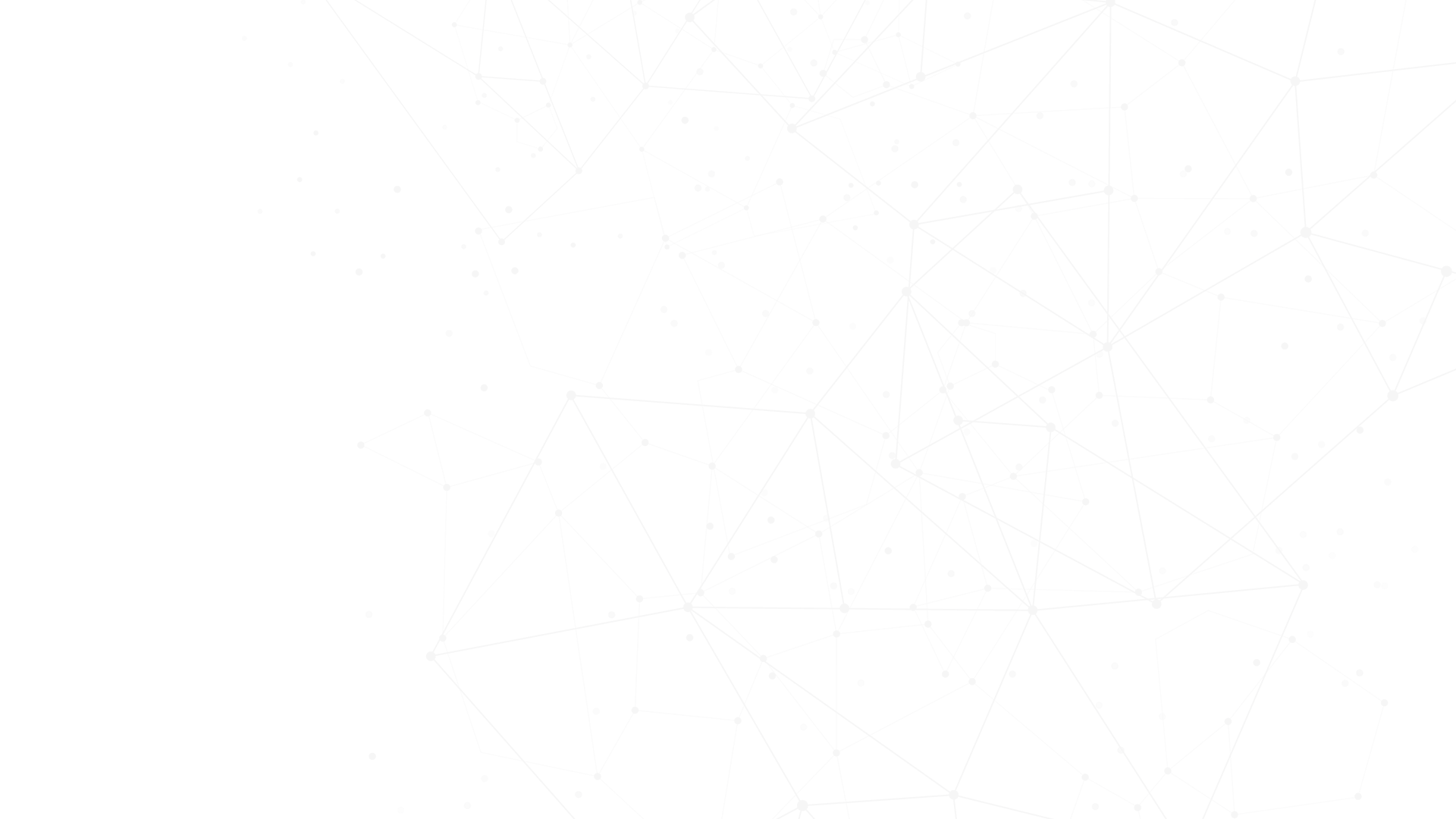 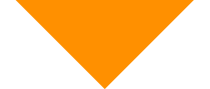 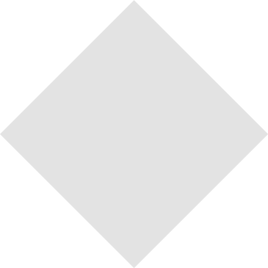 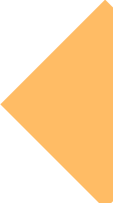 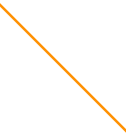 请输入您的标题
添加相关标题文字添加相关标题文字添加相关标题文字添加相关标题文字添加相关标题文字添加相关标题文字添加相关标题文字添加相关标题文字添加相关标题文字
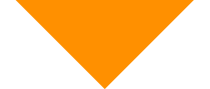 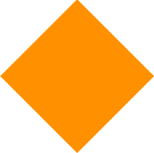 01
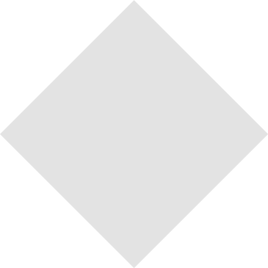 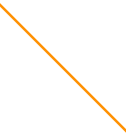 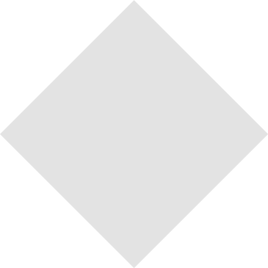 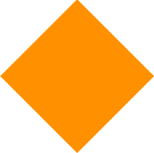 请输入您的标题
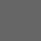 单击此处输入标题
单击此处输入标题
单击此处输入标题
单击此处输入标题
添加相关标题文字添加相关标题文字添加相关标题文字添加相关标题文字添加相关标题文字添加
添加相关标题文字添加相关标题文字添加相关标题文字添加相关标题文字添加相关标题文字添加
添加相关标题文字添加相关标题文字添加相关标题文字添加相关标题文字添加相关标题文字添加
添加相关标题文字添加相关标题文字添加相关标题文字添加相关标题文字添加相关标题文字添加
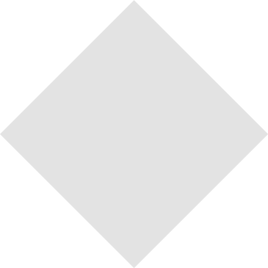 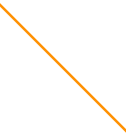 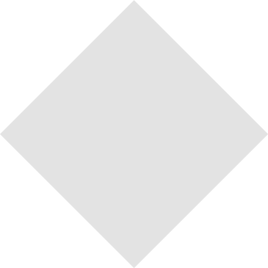 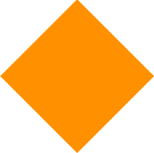 请输入您的标题
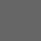 添加标题
单击添加内容单击添加内容单击添加内容
添加标题
单击添加内容单击添加内容单击添加内容
添加标题
单击添加内容单击添加内容单击添加内容
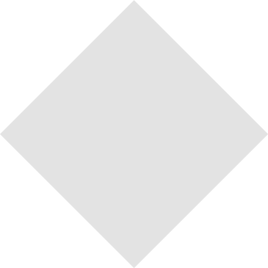 添加标题
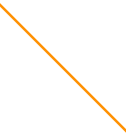 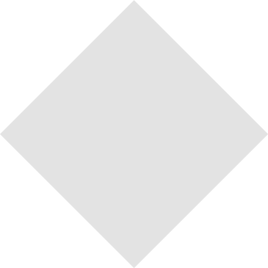 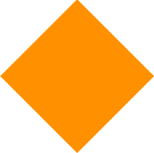 单击添加内容单击添加内容单击添加内容
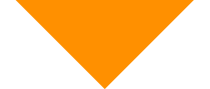 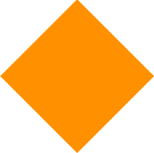 02
请输入您的标题
添加相关标题文字添加相关标题文字添加相关标题文字添加相关标题文字添加相关标题文字添加相关标题文字添加相关标题文字添加相关标题文字添加相关标题文字
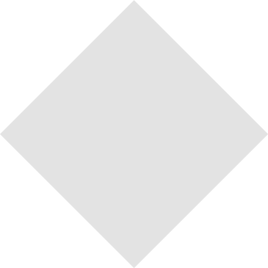 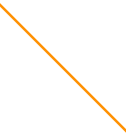 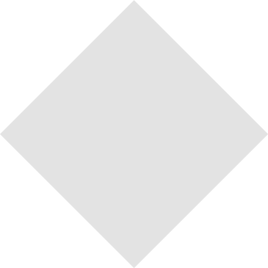 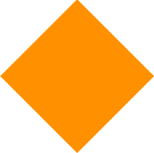 请输入您的标题
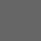 输入您的标题
输入您的标题
您的内容打在这里，或者通过复制您的文本后，在此框中选择粘贴。
您的内容打在这里，或者通过复制您的文本后，在此框中选择粘贴。
输入您的标题
输入您的标题
您的内容打在这里，或者通过复制您的文本后，在此框中选择粘贴。
您的内容打在这里，或者通过复制您的文本后，在此框中选择粘贴。
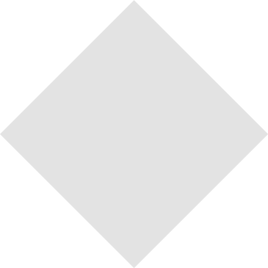 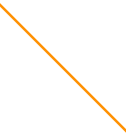 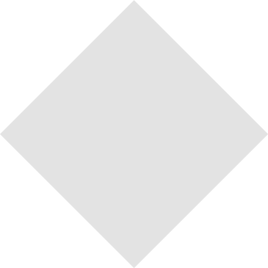 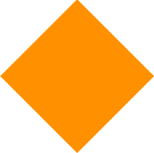 请输入您的标题
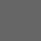 标题添加
标题添加
标题添加
标题添加
您的内容打在这里，或者通过复制您的文本后，在此框中选择粘贴。
您的内容打在这里，或者通过复制您的文本后，在此框中选择粘贴。
您的内容打在这里，或者通过复制您的文本后，在此框中选择粘贴。
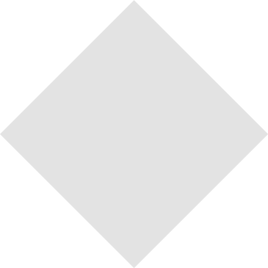 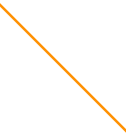 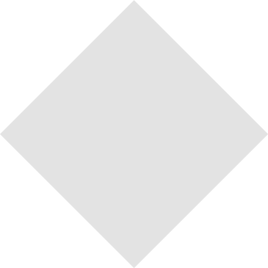 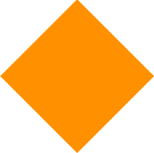 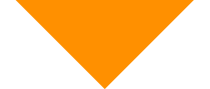 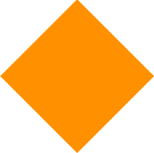 03
请输入您的标题
添加相关标题文字添加相关标题文字添加相关标题文字添加相关标题文字添加相关标题文字添加相关标题文字添加相关标题文字添加相关标题文字添加相关标题文字
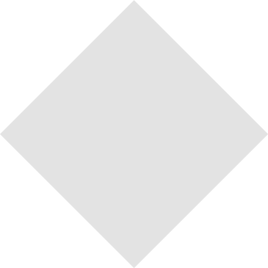 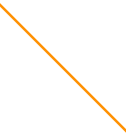 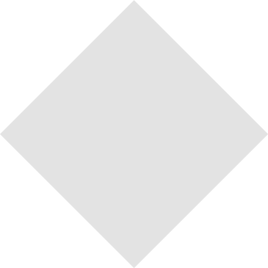 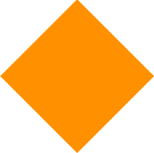 请输入您的标题
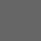 点击添加文字内容点击添加文字内容点击添加文字内容点击添加文字内容
请替换文字内容
点击添加文字内容点击添加文字内容点击添加文字内容点击添加文字内容
点击添加文字内容点击添加文字内容点击添加文字内容点击添加文字内容
请替换文字内容
点击添加文字内容点击添加文字内容点击添加文字内容点击添加文字内容
点击添加文字内容点击添加文字内容点击添加文字内容点击添加文字内容
请替换文字内容
点击添加文字内容点击添加文字内容点击添加文字内容点击添加文字内容
请替换文字内容
请替换文字内容
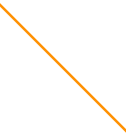 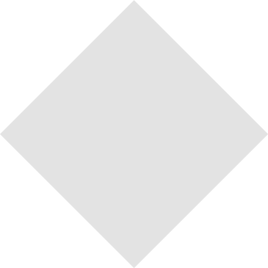 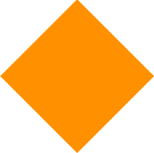 请输入您的标题
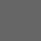 添加标题
请在此处添加具体内容，文字尽量言简意赅，简单说明即可，不必过于繁琐，注意版面美观度。
添加标题
请在此处添加具体内容，文字尽量言简意赅，简单说明即可，不必过于繁琐，注意版面美观度。
添加标题
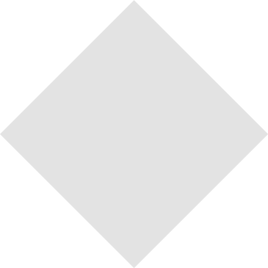 添加标题
请在此处添加具体内容，文字尽量言简意赅，简单说明即可，不必过于繁琐，注意版面美观度。
请在此处添加具体内容，文字尽量言简意赅，简单说明即可，不必过于繁琐，注意版面美观度。
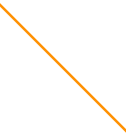 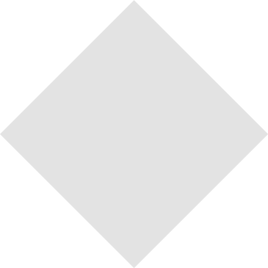 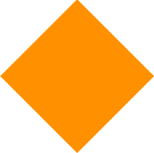 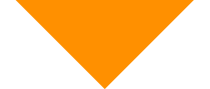 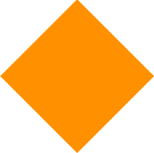 04
请输入您的标题
添加相关标题文字添加相关标题文字添加相关标题文字添加相关标题文字添加相关标题文字添加相关标题文字添加相关标题文字添加相关标题文字添加相关标题文字
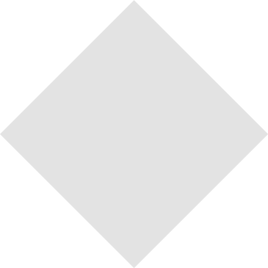 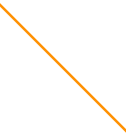 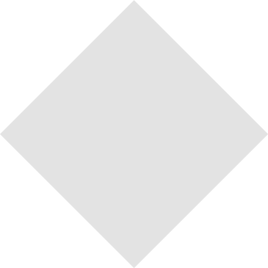 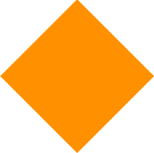 请输入您的标题
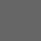 2017
点击输入标题
在此输入详细文字介绍，
和详细信息。
2019
点击输入标题
在此输入详细文字介绍，
和详细信息。
2016
点击输入标题
在此输入详细文字介绍，
和详细信息。
2018
点击输入标题
在此输入详细文字介绍，
和详细信息。
2020
点击输入标题
在此输入详细文字介绍，
和详细信息。
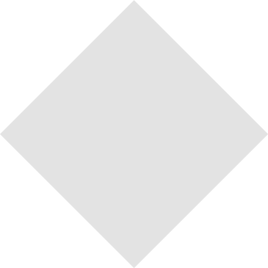 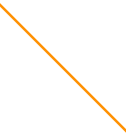 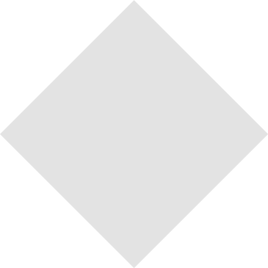 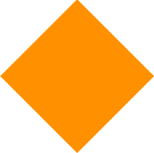 请输入您的标题
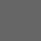 添加相关标题文字添加相关标题文字添加相关标题文字添加相关标题文字添加相关标题文字添加相关标题文字添加相关标题文字添加相关标题文字添加相关标题文字添加相关标题文字添加相关标题文字添加相关标题文字添加相关标题文字添加相关标题文字
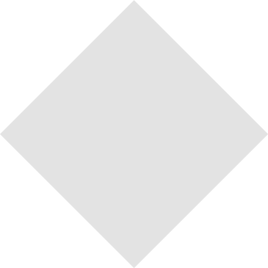 添加相关标题文字添加相关标题文字添加相关标题文字添加相关标题文字添加相关标题文字添加相关标题文字添加相关标题文字添加相关标题文字添加相关标题文字添加相关标题文字添加相关标题文字添加相关标题文字添加相关标题文字添加相关标题文字
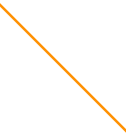 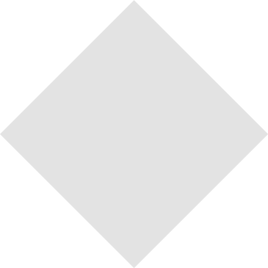 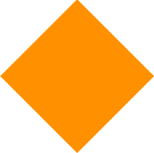 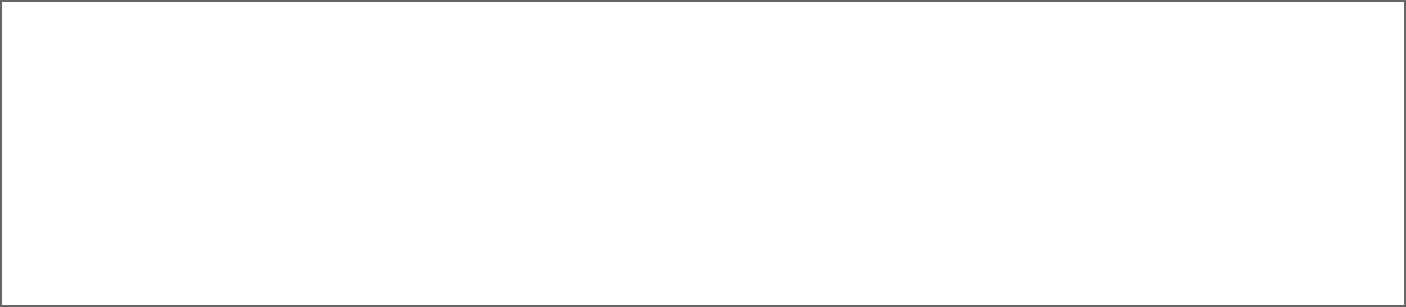 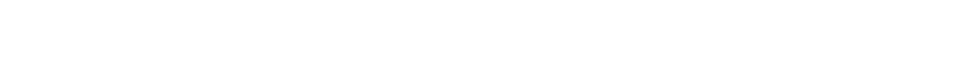 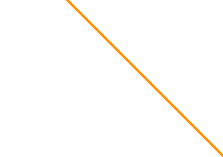 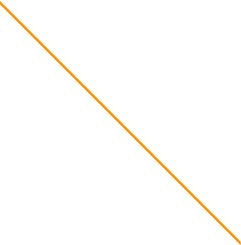 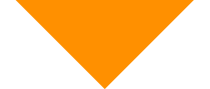 感谢您的观看
汇报人：xiazaii      部门：设计部
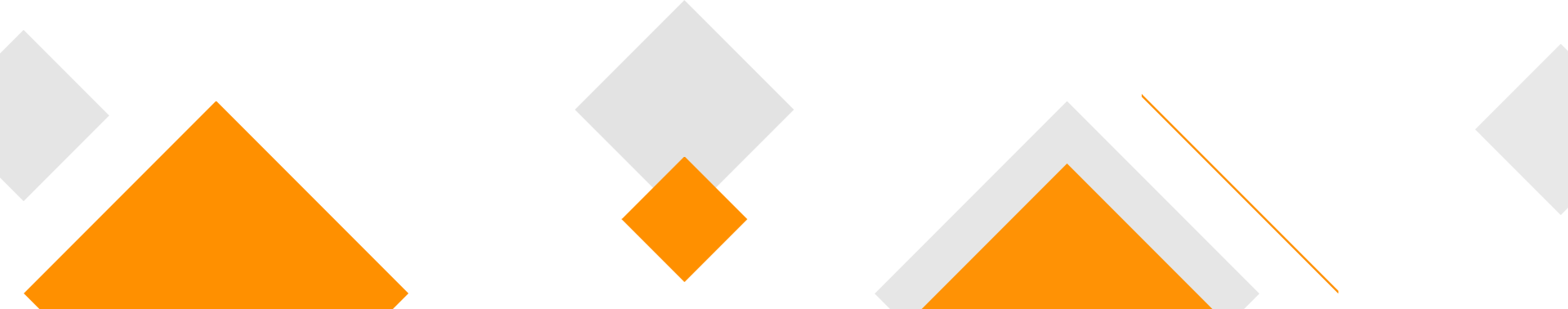